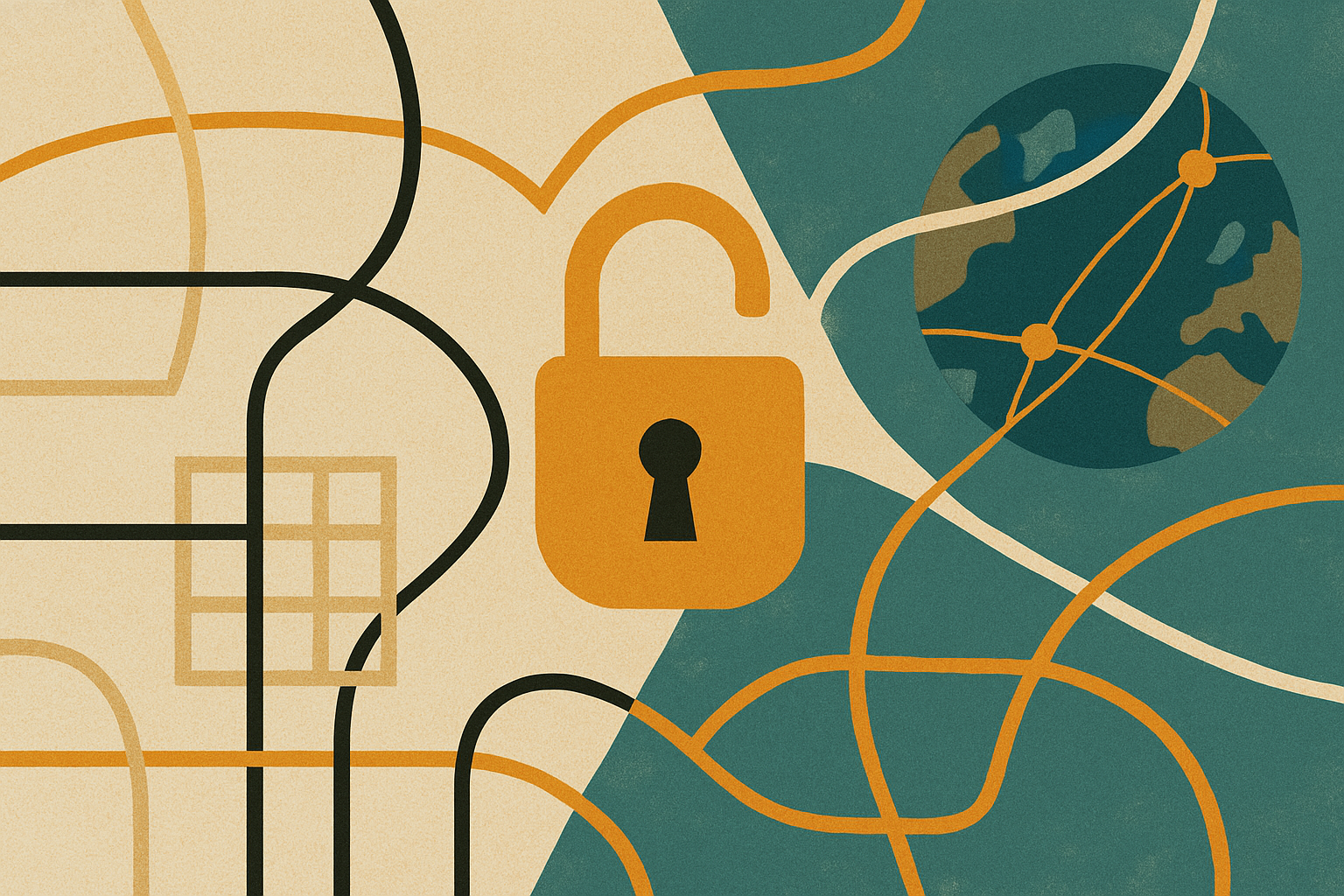 Fine-Grained Complexity in a World without Cryptography
Picture made by Josh using ChatGPT
Yizhi Huang (Columbia)
Joint work with Josh Alman (Columbia) and Kevin Yeo (Columbia & Google)
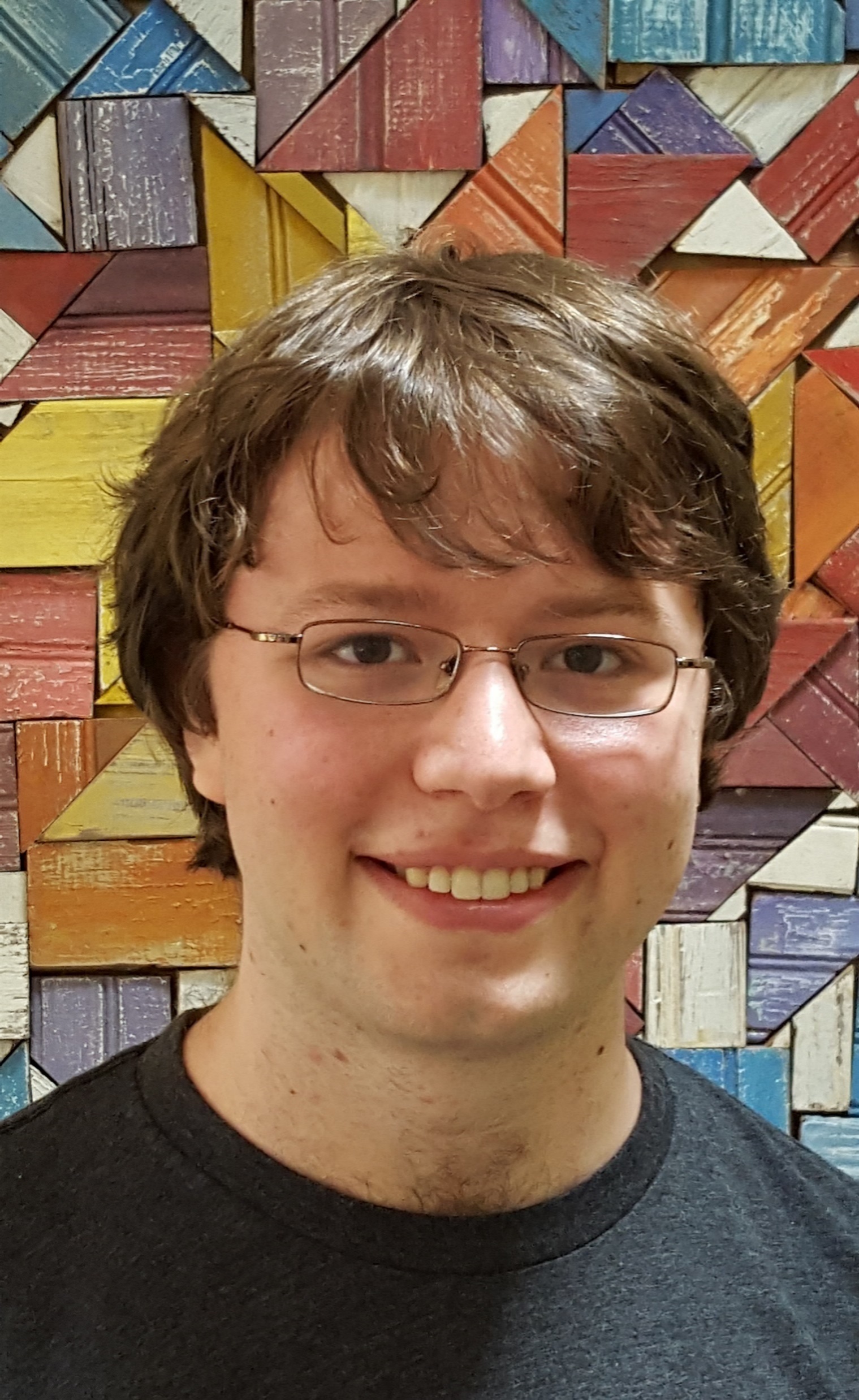 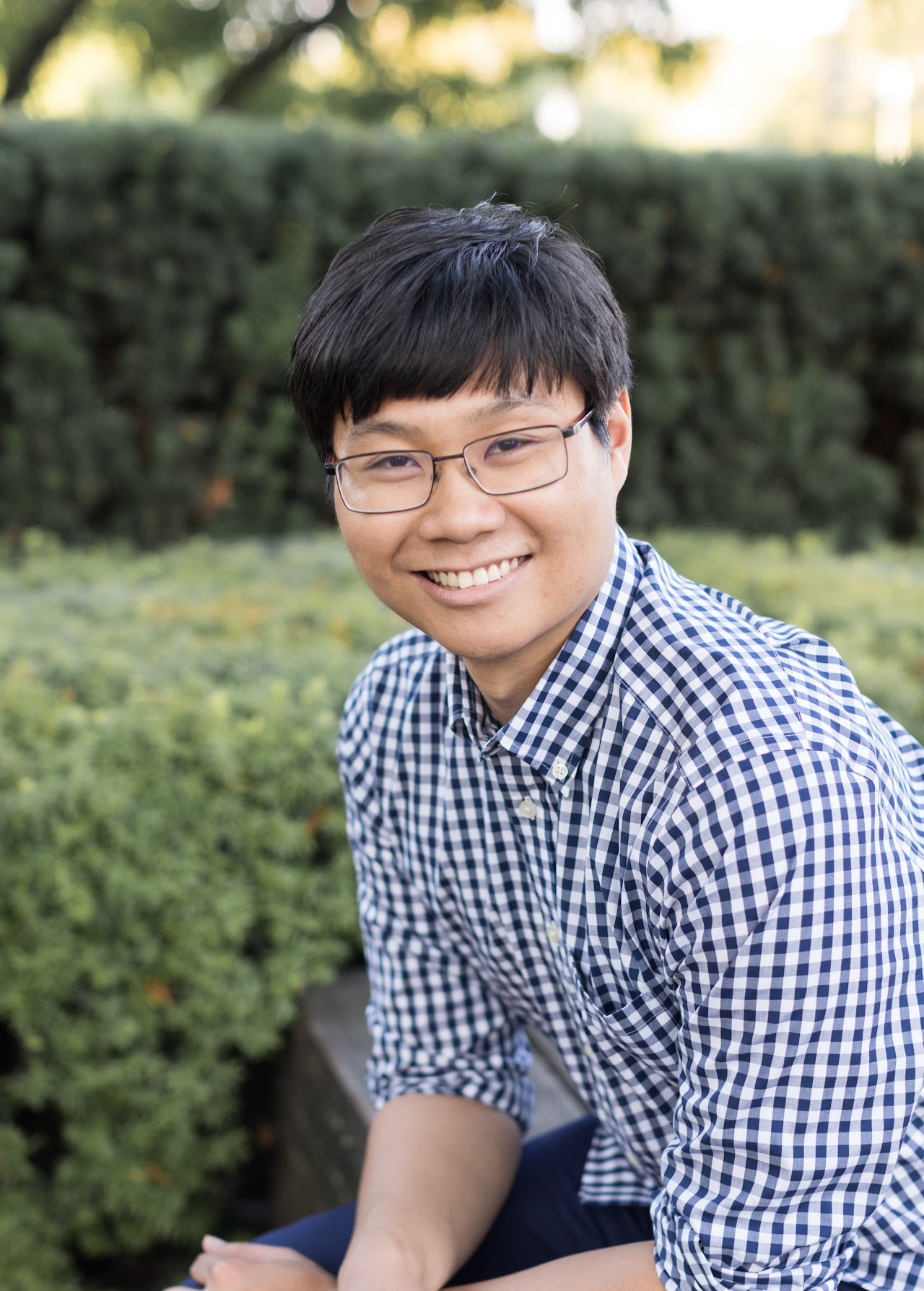 Contents
Motivation and background
Our results
Usual vs. fine-grained cryptography
Usual cryptography
Fine-grained cryptography
Fine-grained complexity brief intro
[22,	12,	5,	8]		 k = 3, n = 4, m = 29
[22,	8,	13,	10]		
[8,	13,	16,	12]
[22,	12,	5,	8]		 k = 3, n = 4, m = 29
[22,	8,	13,	10]		
[8,	13,	16,	12]
Usual vs. fine-grained cryptography
Usual cryptography
Fine-grained cryptography
Prior work on fine-grained cryptography
Theme of this talk
Contents
Motivation and background
Our results
Result 1
Interpretation
Result 2
Recall: Fine-grained complexity studies fine-grained reductions between various problems

Our result: Cryptography can give a barrier to fine-grained reductions
Result 2
Interpretation
Open questions